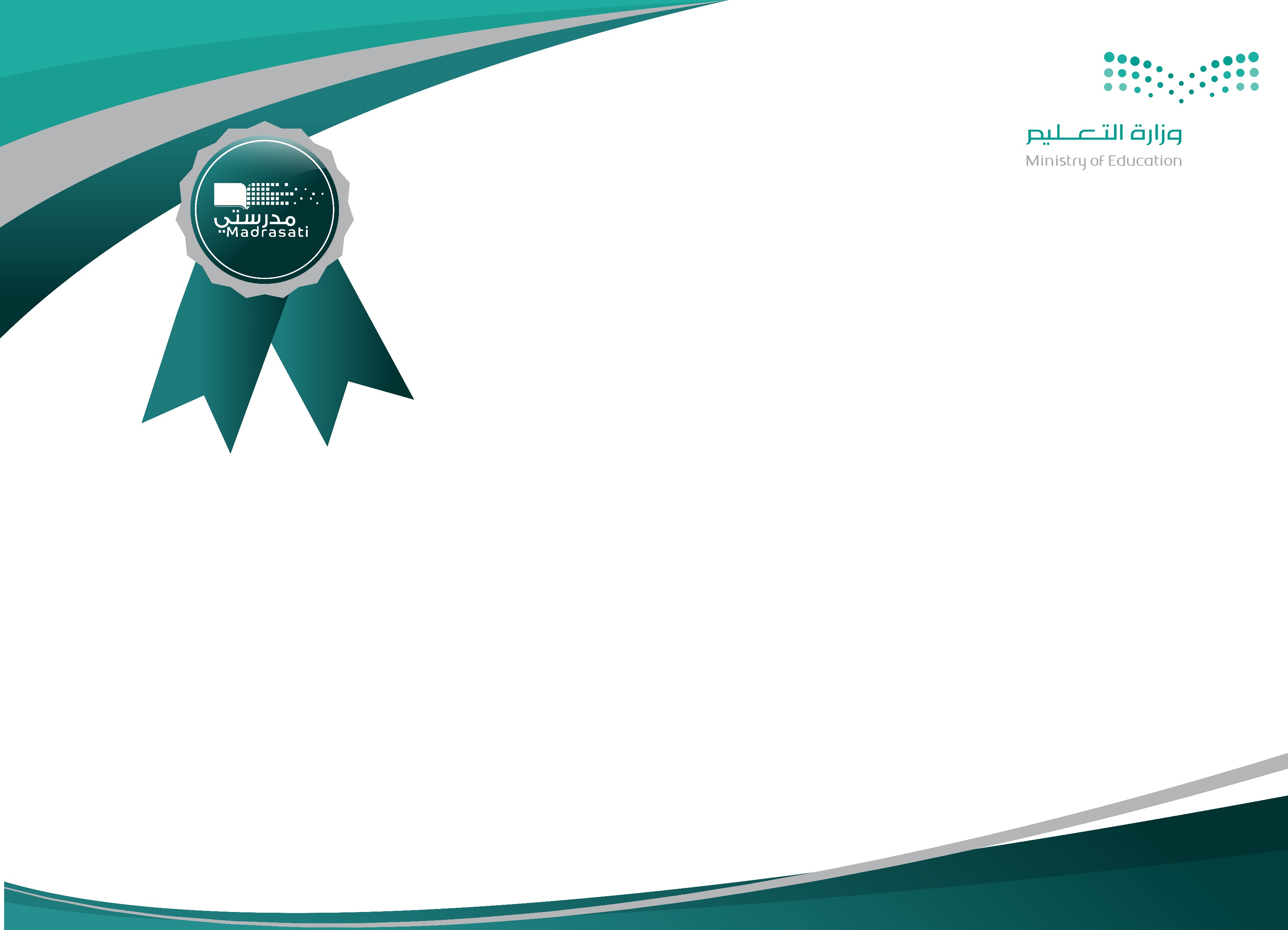 المملكة العربية السعودية
وزارة التعليم
....................................
....................................
شكر وتقدير
يسر إدارة مدرسة .................................

أن تشكر الطالب/ .........................بالصف ...........

لتفوقه / ـا في جميع المواد الدراسية خلال العام1442هـ
كما نتقدم بالشكر الجزيل لأسرته على جهودهم وتعاونهم 
 راجين من الله عز وجل له/ ـا المزيد من التقدم والنجاح
قائد / ة المدرسة 
..................................
المعلم / ـة
..................................